Samarbetspartner
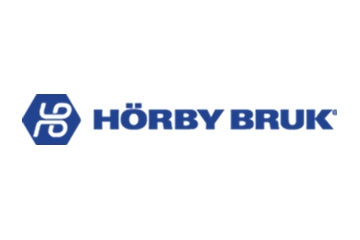 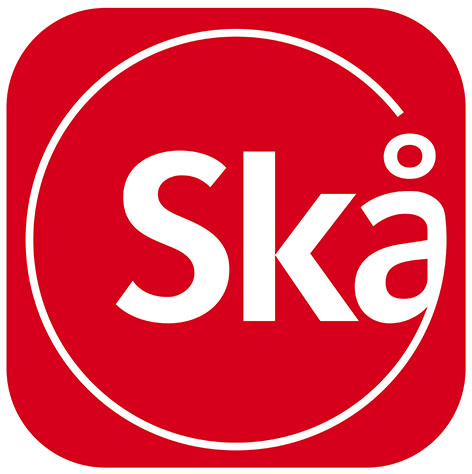 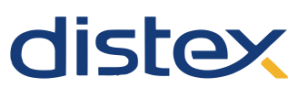 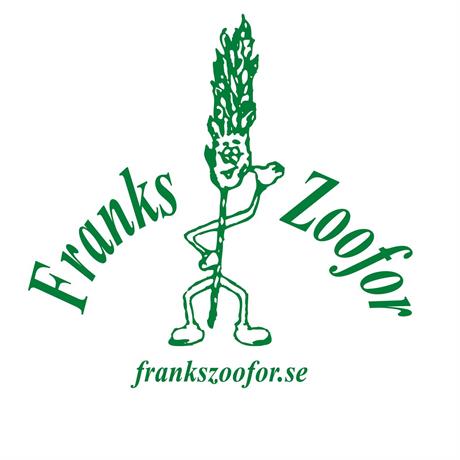 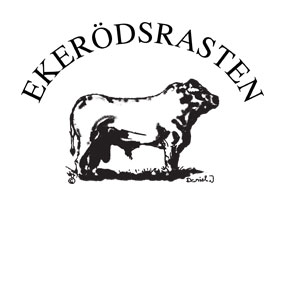 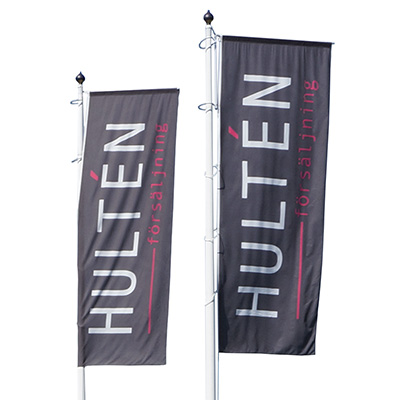 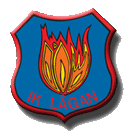 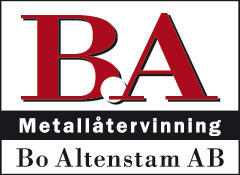 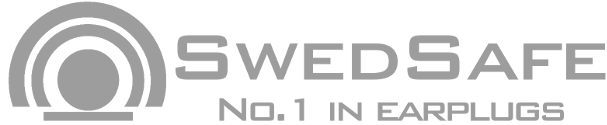 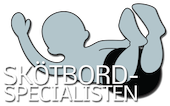 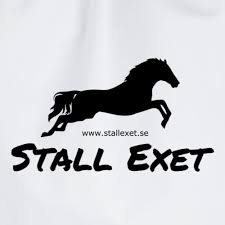 MD Montering
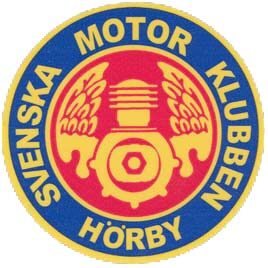 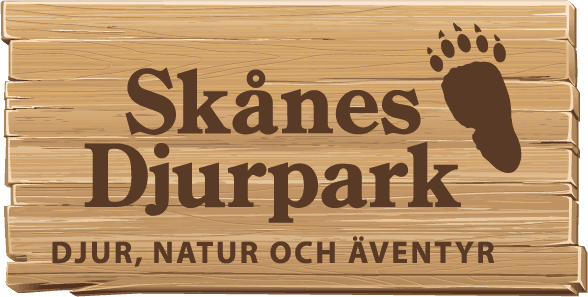 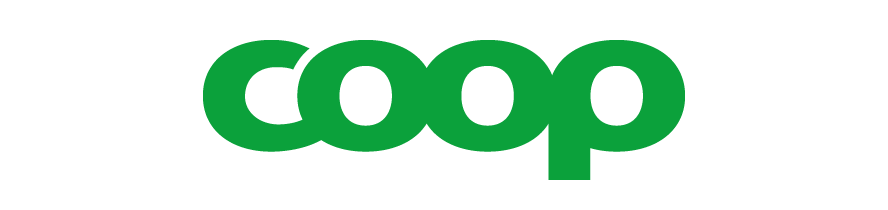 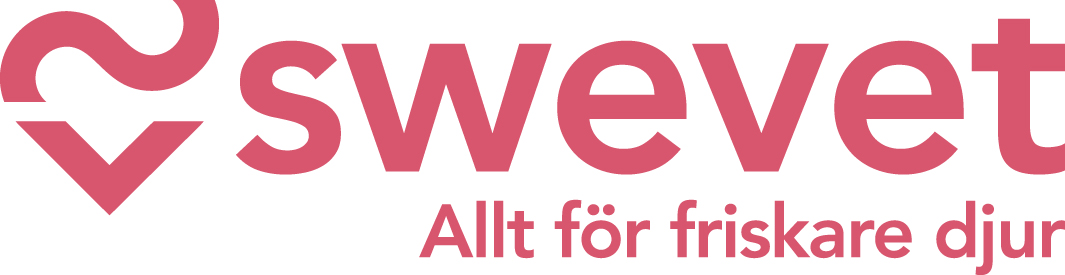 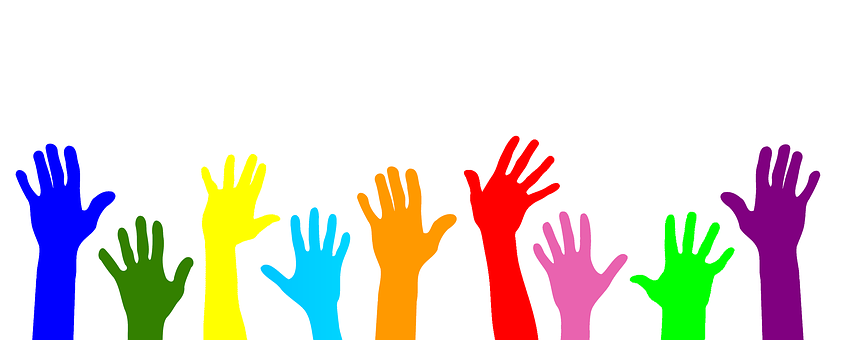 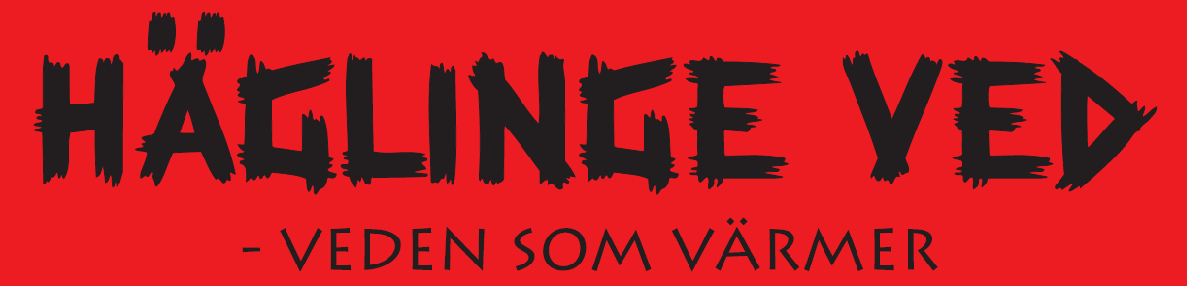 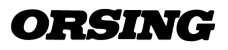 Frosta Ridskola
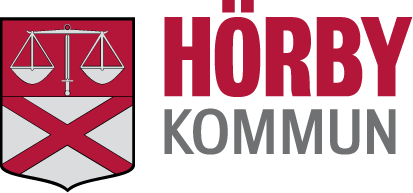